Small Transit Employers:  Challenges & Best Practices
14th Annual FTA Drug and Alcohol Program
National Conference
April 2-4, 2019
Robbie L. Sarles, RLS & Associates, Inc.
RLS & Associates, Inc.
What Are Your Issues?
Prior to the Session Beginning
Write  on the 3X5 Card Your Three Biggest Challenges as a Small Employer
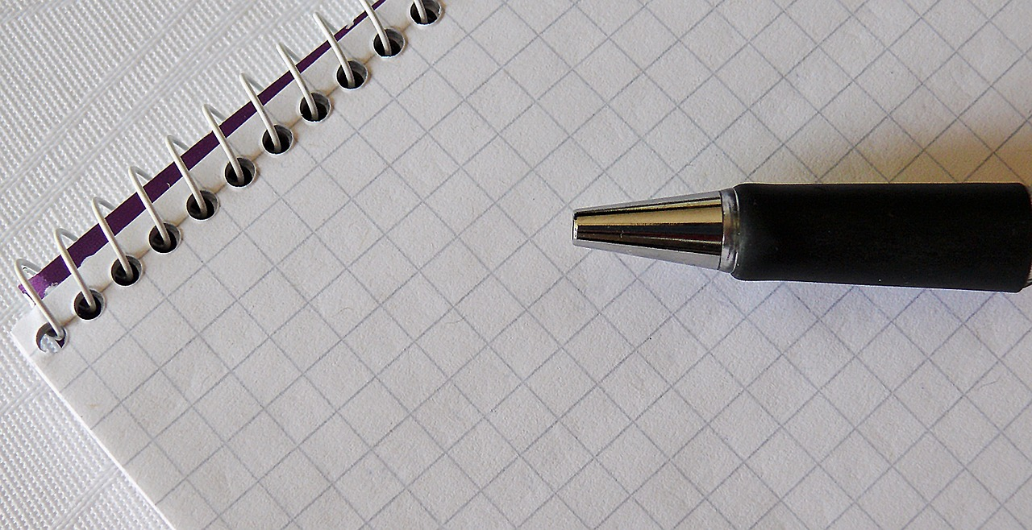 [Speaker Notes: CBD removed from hemp from DEA’s Schedule 1 list, it is now regulated through USDA

CocaCola is looking into making CBD sodas]
Objectives
To Present Challenges Commonly Faced by Small Transit Employers
To Present Best Practices for How These Challenges Can Be Met

Note:  The Content of This Presentation Does Not Provide Regulatory Requirements or Guidance.  Best Practice Examples and Suggested Procedures Are Shown in Blue and Represent the Sole Opinion of the Presenter
Challenges
Limited Staff/Staff Turnover
Program Management
Geographic Service Area
Limited Access to Qualified Service Agents
Challenges
Limited Staff/Staff Turnover
DAPM Initial/Refresher Training
Lack of Cross-Training
Employee Training
Program Management
Geographic Service Area
Limited Access to Qualified Service Agents
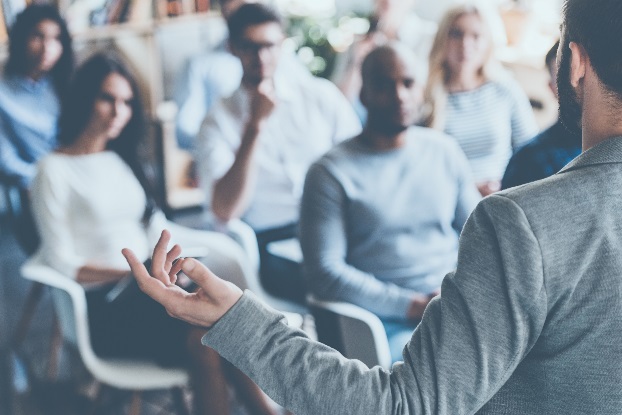 Staffing Challenges
Cross Train to the Maximum Extent Possible
Assign Someone to Be the Back-Up DAPM
Provide Training as Necessary for Back-Up
Plan for Expected Absences
Organize and Institutionalize Standard Operating Procedures
Ensure Back-Up is Aware of Document Retention Procedures and Has Access to Pertinent Files
Ensure the Program Continues to Function in Your Absence
Don’t Get Behind
Staffing Challenges
Participate in a Comprehensive DAPM Training Program as Soon as Possible Following Placement in  the Position
Transportation Safety Institute Courses
State DOT and State Transit Association-Sponsored Training Programs
On-Line Training Programs
Participate in Refresher Training as Often as Possible
Every 2 to 3 Years Is Recommended (NOT A REQUIREMENT)
After Every Major Regulatory Change
Staffing Challenges
Participate in National, State and Local Conferences Where D&A Sessions Are Presented
FTA Annual Drug & Alcohol Conference
CTAA Expo
National RTAP Conference
TRB Rural and Intercity Bus Conference
Develop and Participate in a Peer Network 
Develop a List of Knowledgeable Contacts for Advice, Guidance, and Additional Insight
Staffing Challenges
Enhance Safety-Sensitive Employee Training
Meet Regulatory Requirements
Reasonable Suspicion
Safety-Sensitive Employee Awareness
On-Line Options
Classroom Options
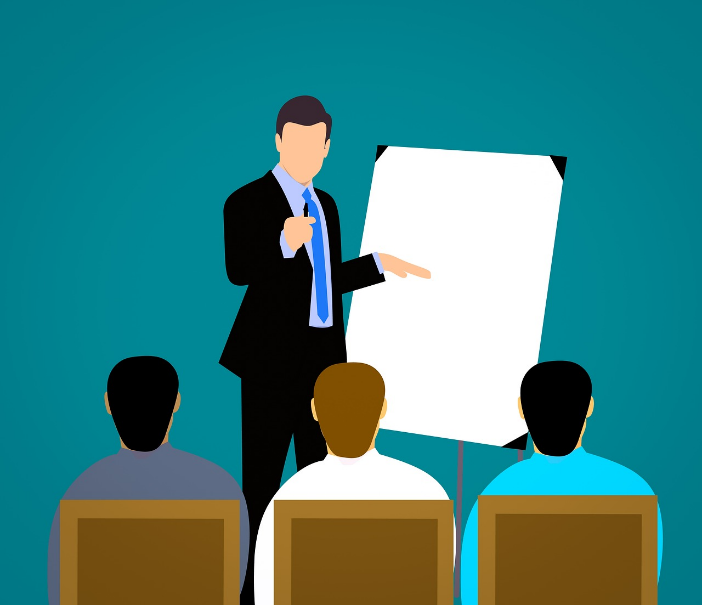 Staffing Challenges
Meet Site Specific Training Needs Often Overlooked
Inform and Educate Employees and Supervisors
Company Policy Specifics
Internal Procedures for Each Testing Category
Roles and Responsibilities
Standard Operating Procedures
Timelines
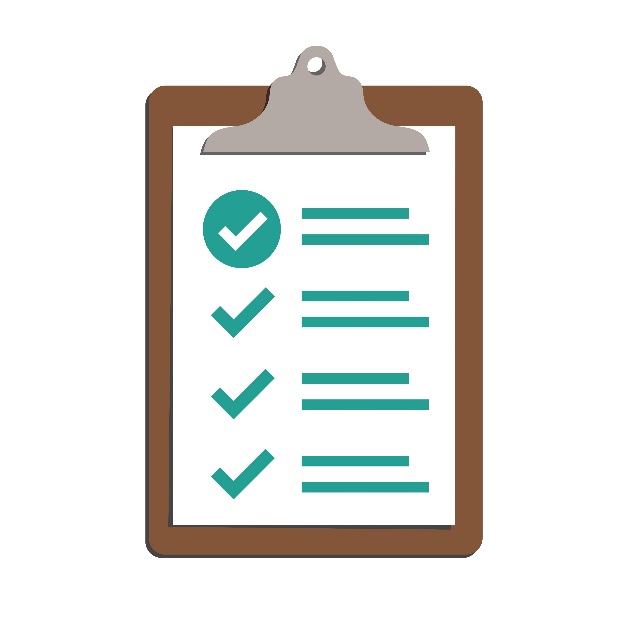 Staffing Challenges
Introduce Risk Mitigation Procedures
Inform Applicants, New Hires, and Employees
Testing Requirements
Practical Realities of Today’s World
Avoiding a Positive Test
Medical Marijuana
Recreational Marijuana
Opioid Pain Medication Misuse
Avoiding a Safety Risk Determination
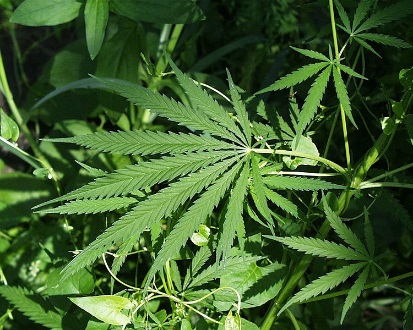 Challenges
Limited Staff/Staff Turnover
Program Management
Competition for Scarce Time and Resources
No Written Standard Operating Procedures
Policy Consistency
Geographic Service Area
Limited Access to Qualified Service Agents
Program ManagementChallenges
Establish D&A Program as a Priority
Re-Establish Importance and Relevancy as a Critical Safety Program: Avoid Complacency
Designate Dedicated Time and Resources for Critical Program Management Activities
Random Selection and Scheduling
Recordkeeping/Filing
MIS Report Preparation
Service Agent Oversight
Policy and Procure Updates
Employee Training
Program Management Challenges
Keep Up-to Date
Regulatory Changes
Interpretations
Best Practices/Networking Opportunities
Resources
DAPM Training
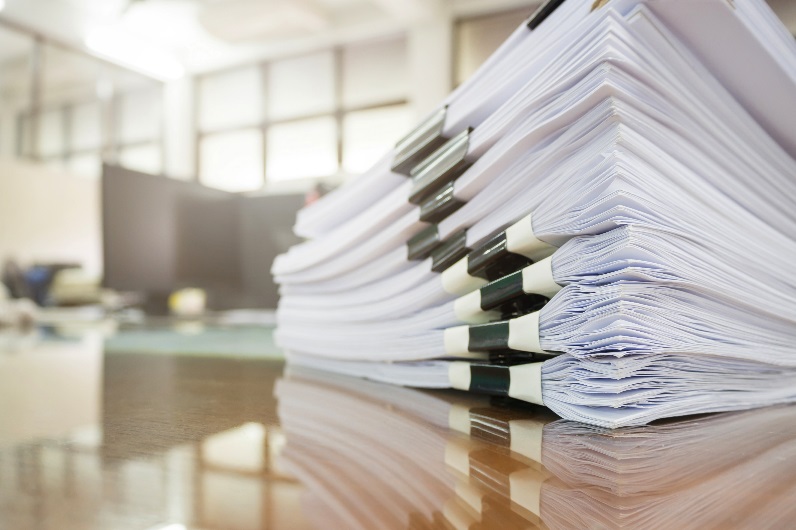 Program Management Challenges
Peruse Official Websites
FTA
ODAPC
Implementation Guidelines 
Subscribe to FTA Drug and Alcohol Regulation Updates Newsletters  
Read as Soon as Published!
Create Electronic Reference Library of FTA and ODAPC Publications 
Consult When Questions Arise 
Don’t Reinvent the Wheel
Program Management Challenges
Create Written Standard Operating Procedures
Simple Step-By-Step Procedures
Checklists
Forms (with Instructions)
File Structure
Timelines/Schedule
File Organization
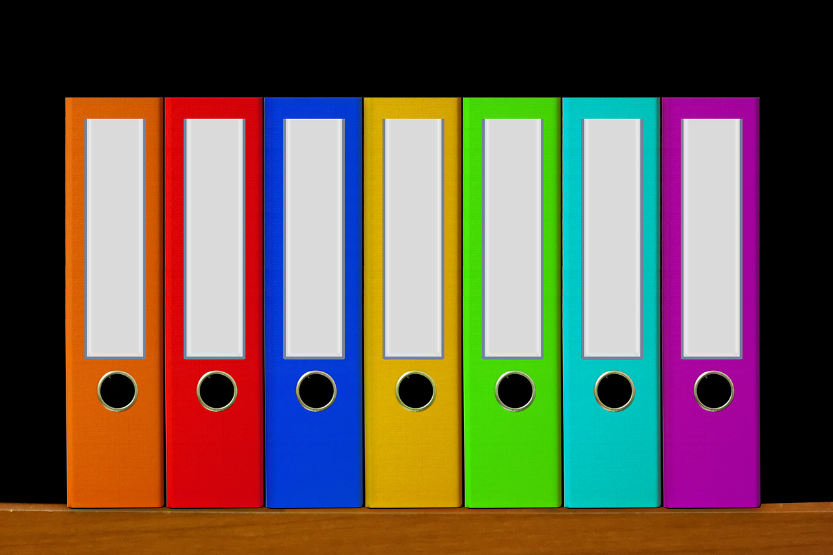 Program Management Challenges
Avoid Separation of Responsibilities to Different Departments and Locations, if Possible
Develop Procedures for Necessary Information Sharing Between Departments (i.e. HR and Transit)
Communication and Confidentiality
Define Roles and Responsibility for Compliance
Designate One DAPM as Ultimately Responsible 
Ensure Transit DAPM Provides Input/Defines Policy and Procedures Impacting Transit Compliance
File Location: Avoid Decentralized Recordkeeping
Preferably One Repository for All D&A Files
Program ManagementChallenges
Revisit Policy Assumptions—Inconsistent Application
Zero Tolerance vs Second Chance
Philosophical Changes
Societal Expectations
Practical Reality
Safety
Risk Management
Hire/Fire/Rehire Practices
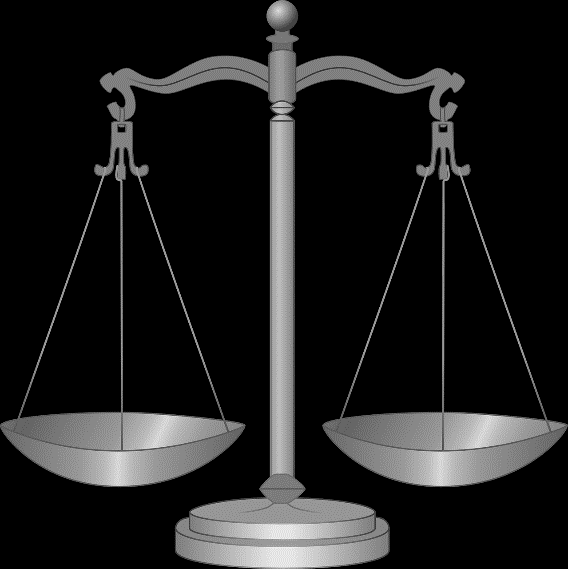 Program ManagementChallenges
Schedule Random Tests with Caution to Ensure Unpredictable and No Advance Warning Is Provided
Schedule Substitute Drivers in the Same Manner They Would Be Scheduled for Other Unexpected Absences	
Not Exclusively for Testing
Avoid a Pattern or Practice That Indicates When Tests Will Be Conducted
Increase the Number of Random Tests in a Period to Inform Employees That Additional Tests Can Be Performed Even if Testing Rate Has Been Met
Program ManagementChallenges
Schedule Random Test During All Times Safety-Sensitive Functions Are Performed—Even When Operationally Inconvenient
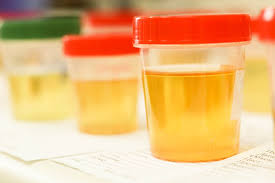 Program Management Challenges
If Mobile Collectors Are Used, Actively Manage the Manner of Service Delivery
Avoid Predictability 
Timing of Tests as a Function of Distance from Mobile Collector’s Home Base
Scheduling of Tests Based on Mobile Collector’s Trip Circuit
Group Testing for Mobile Collector’s Convenience and Profitability
“Announcement of Testing” Associated with the On-Site Presence of Mobile Collector’s Vehicle
Challenges
Limited Staff/Staff Turnover
Program Management
Geographic Service Area
Limited Management Oversight in Remote Areas
Limited Access to Qualified Service Agents
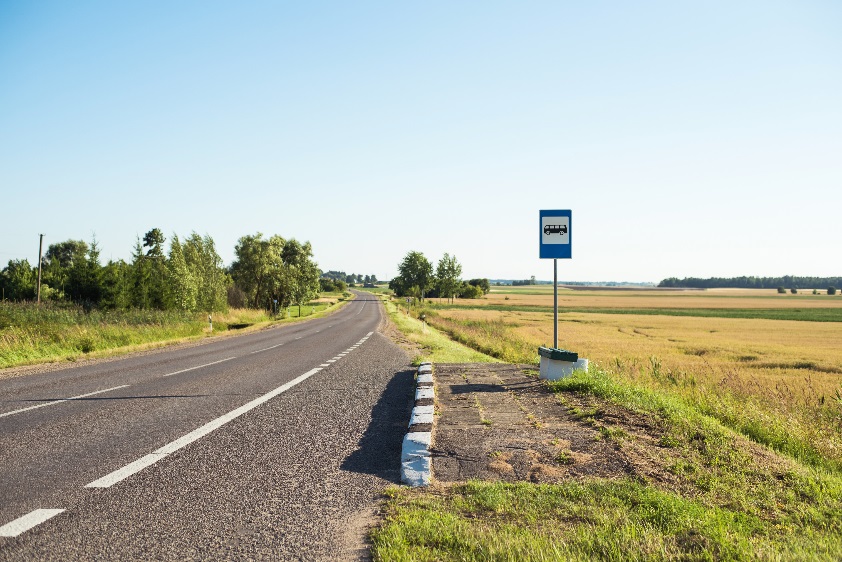 Geographic Area Challenges
Establish Decision Making Protocol for Remote Accidents
Dispatch Supervisor to Scene if Possible
If Not Possible and Operator is Not Injured
Require Operator to Immediately Report to Management/Dispatcher After Securing Situation
Establish Procedures for Dispatcher to Interview Operator to Ascertain Relevant Details of the Accident/Send Pictures if Possible
Procedures for Dispatcher to Interview/Verify Details with On-Site Law Enforcement/Witnesses
Determine if Post-Accident Testing Thresholds Have Been Met
Geographic Area Challenges
If Operator is Injured 
Dispatch Supervisor to Scene Immediately
Do Not Delay Operator Access to Medical Treatment
Develop Procedures for Obtaining Information
Local Law Enforcement at the Scene
Medical Treatment Facility
Determine if Post-Accident Testing Thresholds Have Been Met
Arrange for Test at Medical Facility As Appropriate
Geographic Area Challenges
Establish Decision Making Protocols for Reasonable Suspicion Testing in Remote Locations with No Supervisor Coverage
Investigate All Complaints
Send Trained Supervisor Immediately to Location
Verify Identity of Witness and Interview
If On-Board Cameras, View if Real Time Access
View Witness Provided Real Time Video Footage
If Possible Concern Exists, Instruct Driver to Cease Performing Safety-Sensitive Function
Supervisor Conducts Reasonable Suspicion Assessment When Arrives On-Site
Geographic AreaChallenges
Establish Procedures for Accessing Remote Testing Locations
Assess Total Service Coverage Area to Determine Proximity (e.g. Drive Time) to Collection Sites
Identify Areas Where There are Gaps (More than 60-120 Minutes)
Identify Alternative Collection Sites to Fill Gaps
TPA Assistance
Other Transit Systems/DOT-Covered Employers in the Area
Develop Accounts with Alternative Sites
Challenges
Limited Staff/Staff Turnover
Program Management
Geographic Service Area
Limited Management Oversight in Remote Areas
Limited Access to Qualified Service Agents
Limited Collection Site Options
Limited Days and Hours
Minimal Competition 
      to Drive Quality
Limited SAP Options
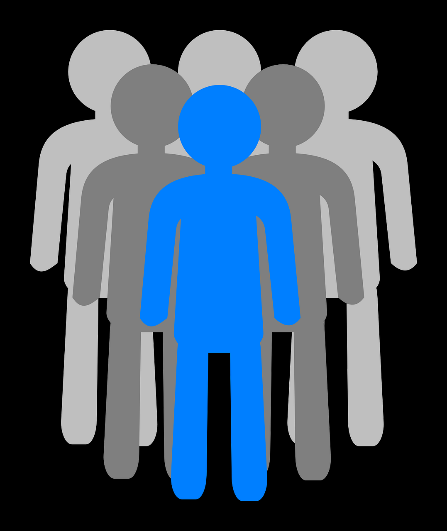 Service Agent Challenges
Develop Procedures for Obtaining Collection Services During Non-Business Hours
Establish Positive Relationship with Management and Staff
Negotiate Individual Instances of After Hours Collections Rather Than Change of Office Hours
Contract with Individual Collectors, if Possible
Contract with Other Off-Duty Medical Professionals
Contract with Other Non-Medical Agencies/Firms
Local Social Service Agencies
Local Public/Governmental Entities
Conduct In-House Collection Services
Service Agent Challenges
Promote Quality of Collection Site Services When Competition Is Limited
Establish Mutually Beneficial Partnerships
Access to DOT/FTA Resources
ODAPC Mock Collection Video
Publications/Checklists
Ensure All Collectors/BATs are on Appropriate ODAPC List Serve
Quality, Informed, Non-Punitive Feedback
Service Agent Challenges
Investigate Irregular Collection Events and Cancelled Tests
Conduct Oversight Activities
CCF/ATF Review
Annual Inspections
Mock Collections
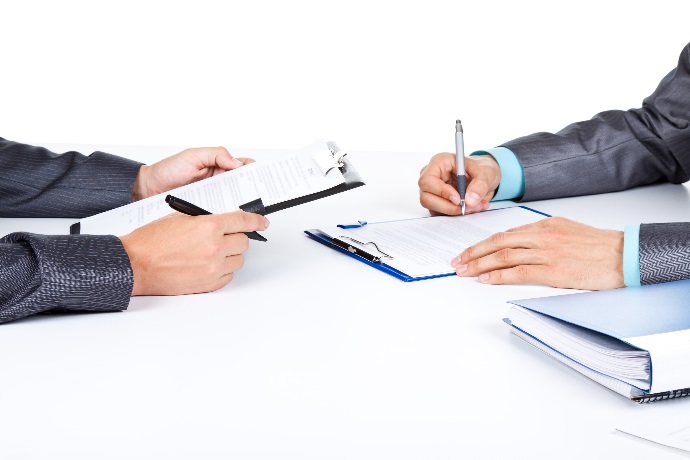 Service Agent Challenges
Review All Chain of Custody and Control Forms (CCF) and All Alcohol Testing Forms (ATF)
Review as Tests Are Conducted
Seek to Correct All Errors Found Even if There Is No Cause for the Test to be Cancelled
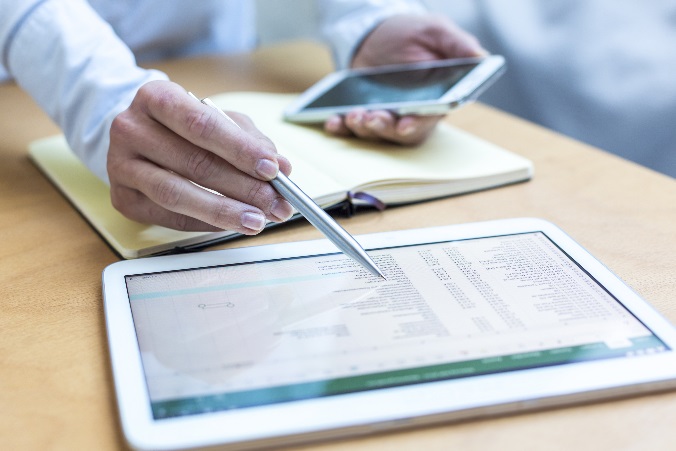 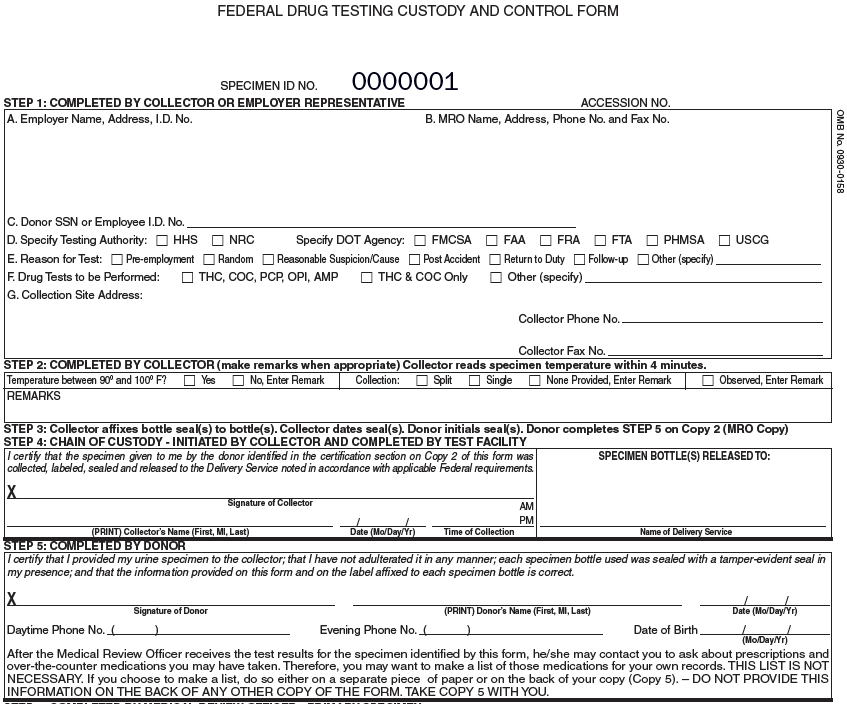 Round 1
Dr. Julius M. Hibbert, M.D.
1709 Broderick St., San Francisco, CA 94115
Office.520.867.53509|Fax.520.606.0842
Axon County Transit Authority
742 Evergreen Ter., Springfield, CA 12345
123-45-6789
455-788-1222
I.C.U.P. Services
125 Troy St., Springfield, CA 12345
455-788-1223
Courier
Edith V. Shain
8    01     12      9:30
Dale A. Gribble
Dale A. Gribble
12    25     53
8    01     12
455   777 9311
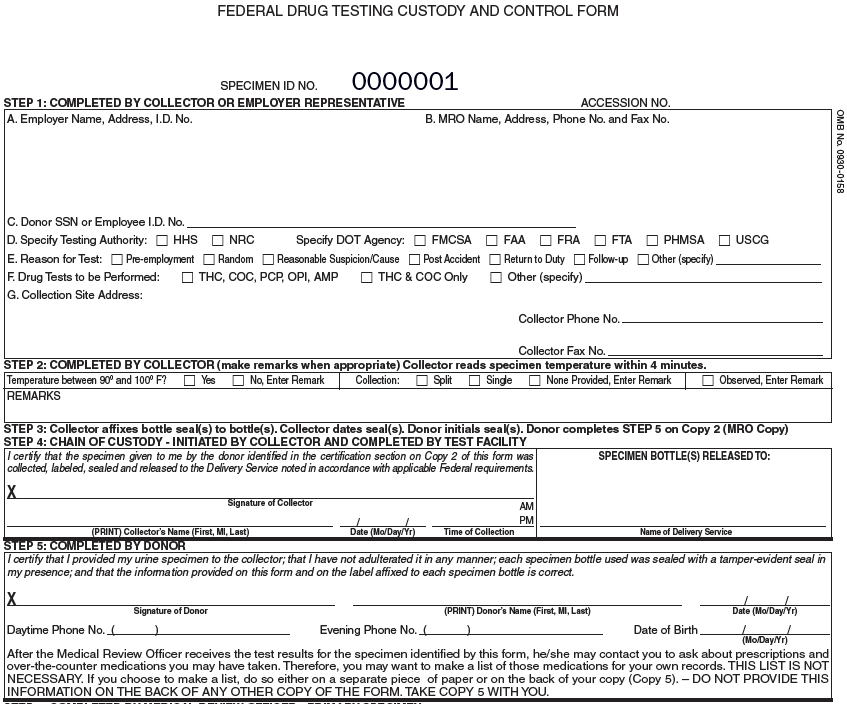 Round 1 - Answers
Dr. Julius M. Hibbert, M.D.
1709 Broderick St., San Francisco, CA 94115
Office.520.867.53509|Fax.520.606.0842
Axon County Transit Authority
742 Evergreen Ter., Springfield, CA 12345
123-45-6789
455-788-1222
I.C.U.P. Services
125 Troy St., Springfield, CA 12345
455-788-1223
Courier
Edith V. Shain
8    01     12      9:30
Dale A. Gribble
Dale A. Gribble
12    25     53
8    01     12
455   777 9311
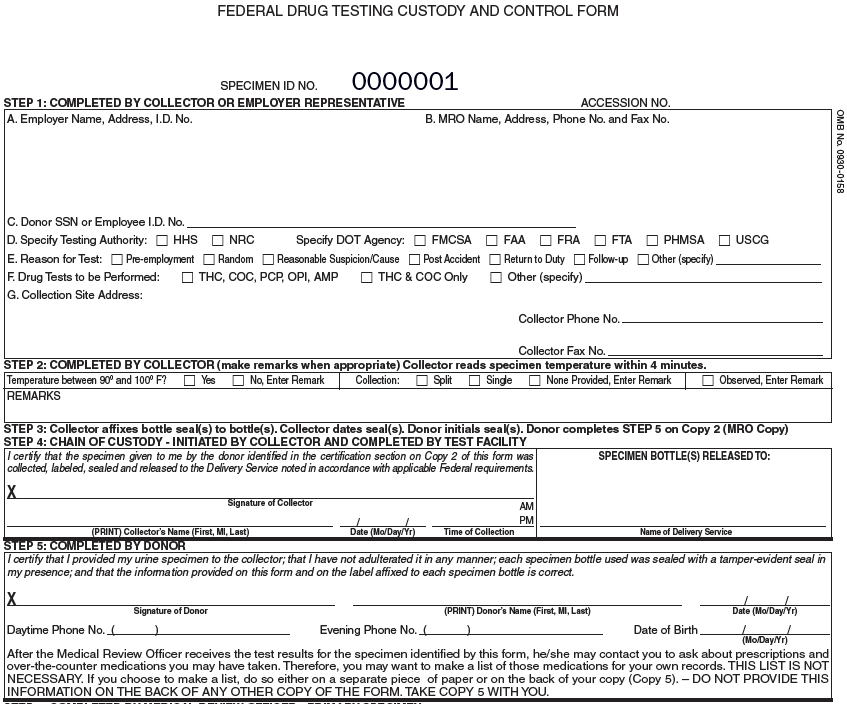 Round 2
Dr. Julius M. Hibbert, M.D.
Medical Review Services, Inc.
1709 Broderick St., San Francisco, CA 94115
Office.520.867.53509|Fax.520.606.0842
Medical Review Services, Inc.
1709 Broderick St., San Francisco, CA 94115
123-45-6789
455-788-1222
I.C.U.P. Services
125 Troy St., Springfield, CA 12345
455-788-1223
PickUps Courier Co.
8    01     12      9:30
Dale A. Gribble
Dale A. Gribble
8    01     12
455   777 9311
455   777 9311
12    25     53
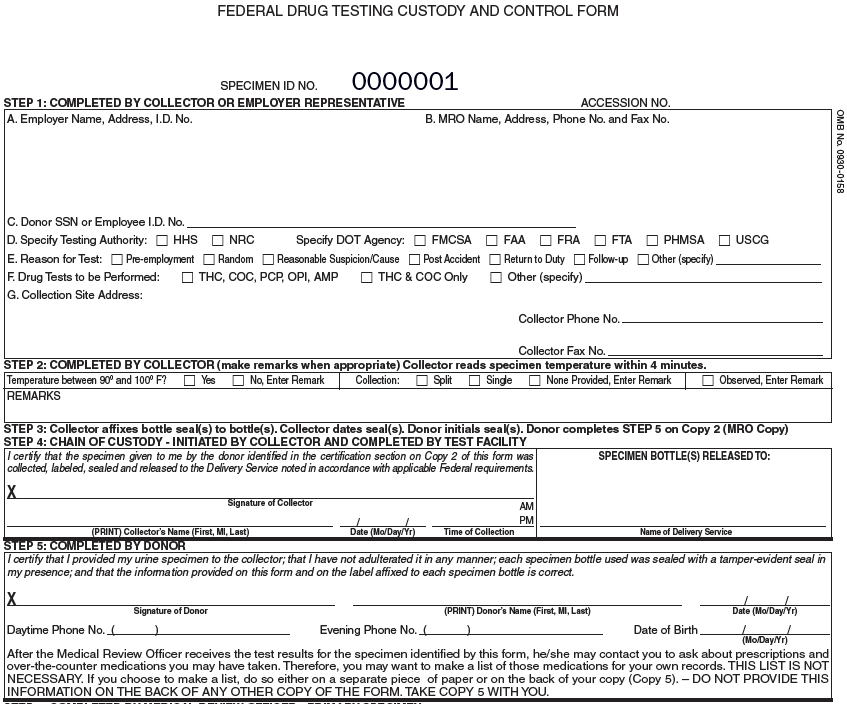 Round 2 - Answers
Dr. Julius M. Hibbert, M.D.
Medical Review Services, Inc.
1709 Broderick St., San Francisco, CA 94115
Office.520.867.53509|Fax.520.606.0842
Medical Review Services, Inc.
1709 Broderick St., San Francisco, CA 94115
123-45-6789
455-788-1222
I.C.U.P. Services
125 Troy St., Springfield, CA 12345
455-788-1223
PickUps Courier Co.
8    01     12      9:30
Dale A. Gribble
Dale A. Gribble
8    01     12
455   777 9311
455   777 9311
12    25     53
ATF REVIEW
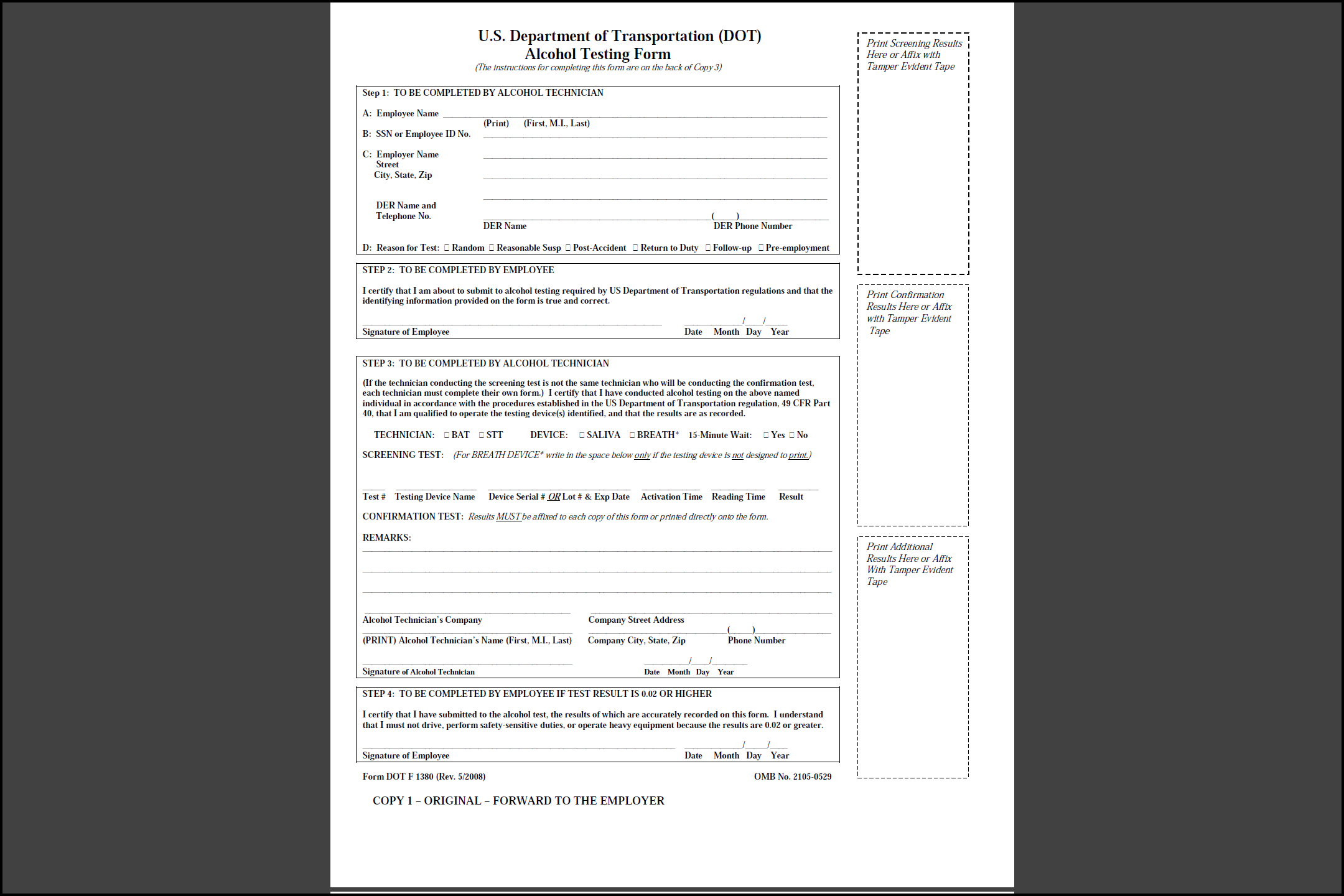 Service Agent Challenges
At a Minimum Conduct a Basic Level of Oversight
Telephone Conversation with Collection Site Management
Hours
Training
Appointments, Wait Times, Special Requests
Result Reporting Procedures/Confidentiality
Contact Information 
Desk/Records Review
ATF Review
CCF Review
EBT Calibration Log
Training Credentials
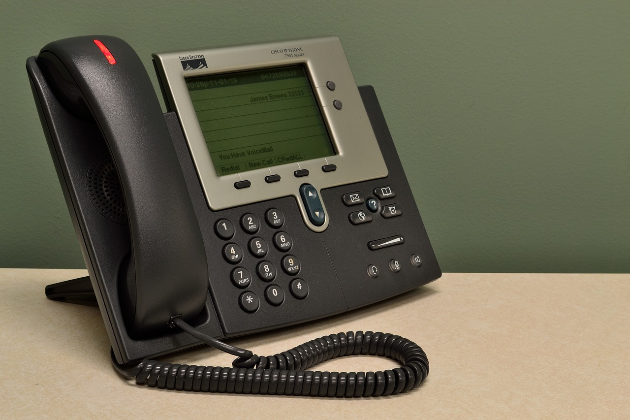 Service Agent Challenges
Preferably Perform On-Site Monitoring Annually/Biannually
Basic “Mock Collection”
Collection Only with No Interview
Provide Advanced Notice
Conduct as Part of Actual Collection (e.g., DAPM Random Test)
Perform “Mock Collection” PLUS                    				
	Follow-up Interview as Baseline									or in Response to Issues
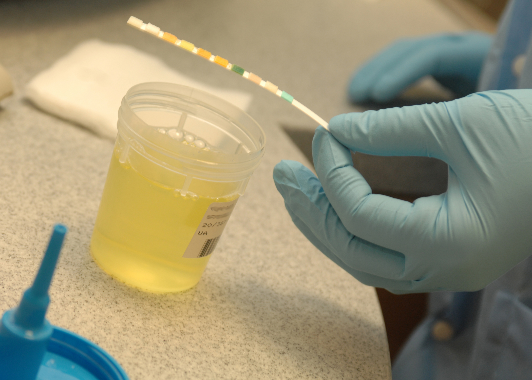 Service Agent Challenges
Conduct Quality Mock Collection
Provides an Understanding of the Technician’s Knowledge and the Site’s Operating Procedures
Provides Assessment of Compliance with 49 CFR Part 40
Provides Opportunity to Inspect
   Equipment, Facility, Security
   Training Certifications and Credentials
Service Agent Challenges
Prepare to Conduct a Mock Audit
Office of Drug and Alcohol Policy & Compliance (ODAPC) (www.dot.gov/odapc/)
DOT’s Mock Collection Video
DOT’s 10 Steps to Collection Site Security and Integrity
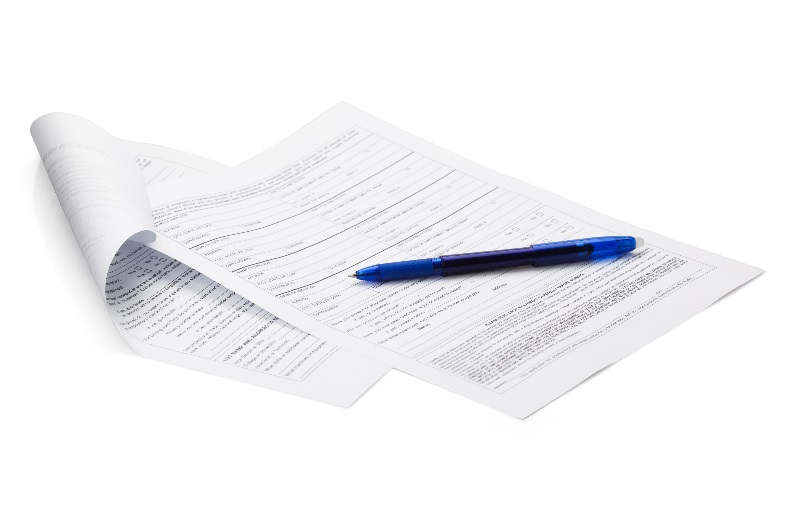 Service Agent Challenges
Resources:
ODAPC “Mock Collection” Video: https://www.transportation.gov/odapc/dot-mock-collection-instructional-video 
ODAPC “10 Steps to Collection Site Security” Video: https://www.transportation.gov/odapc/collection-site-security-integrity-video 
ODAPC – Employer Brochure “Monitoring Collection Sites:” https://www.transportation.gov/odapc/employer_brochure 
ATF Review Checklist: https://transit-safety.fta.dot.gov/DrugAndAlcohol/Tools/DAPMForms/Checklists/Alcohol%20Testing%20Form%20Review%20Checklist.docx 
CCF Review Checklist: https://transit-safety.fta.dot.gov/DrugAndAlcohol/Tools/DAPMForms/Checklists/Drug%20Testing%20Custody%20and%20Control%20Form%20Review%20Checklist.docx
Service Agent Challenges
Interview Medical Review Officers
MRO and MRO Staff Protocols
Methods of Communication	
Test Results
Retest Requirements
Other Issues
Procedures for Identifying and Mitigating Potential Safety Risks
Communicate Preferences/Direction if Inconsistent with Agency Philosophy
Service Agent Challenges
Ensure Individuals Performing Substance Abuse Professional Functions Are Qualified
Credentials
Consult ODAPC’s List 
Proximity
At Least Two
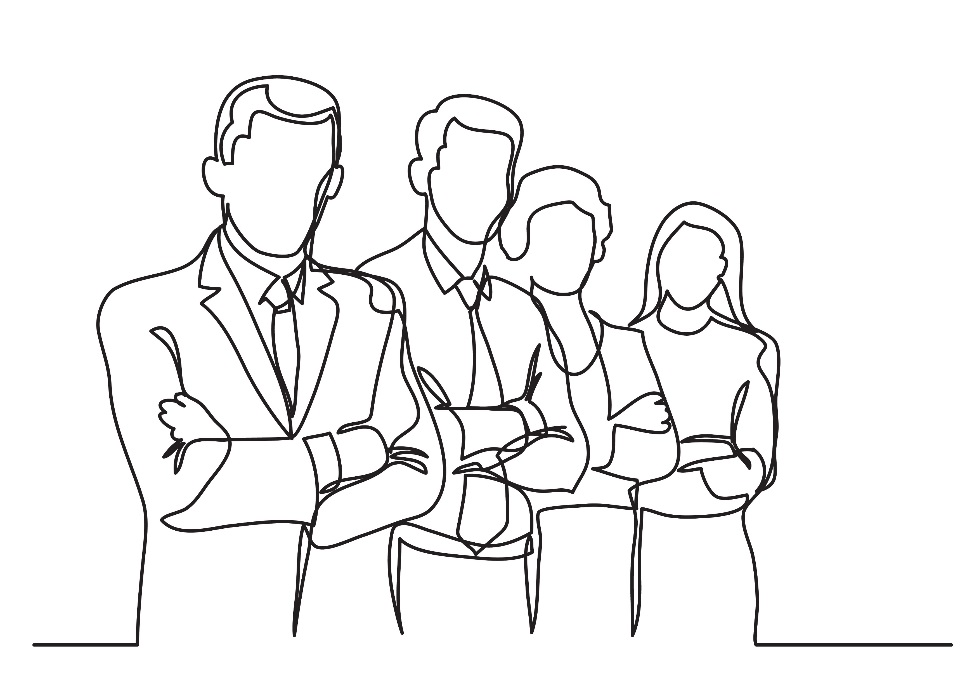 Questions?
EMAIL - RLS@RLSANDASSOC.COM

RLS & Associates, Inc.
3131 South Dixie Highway, Suite 545
Dayton, Ohio  45439
(937)299-5007